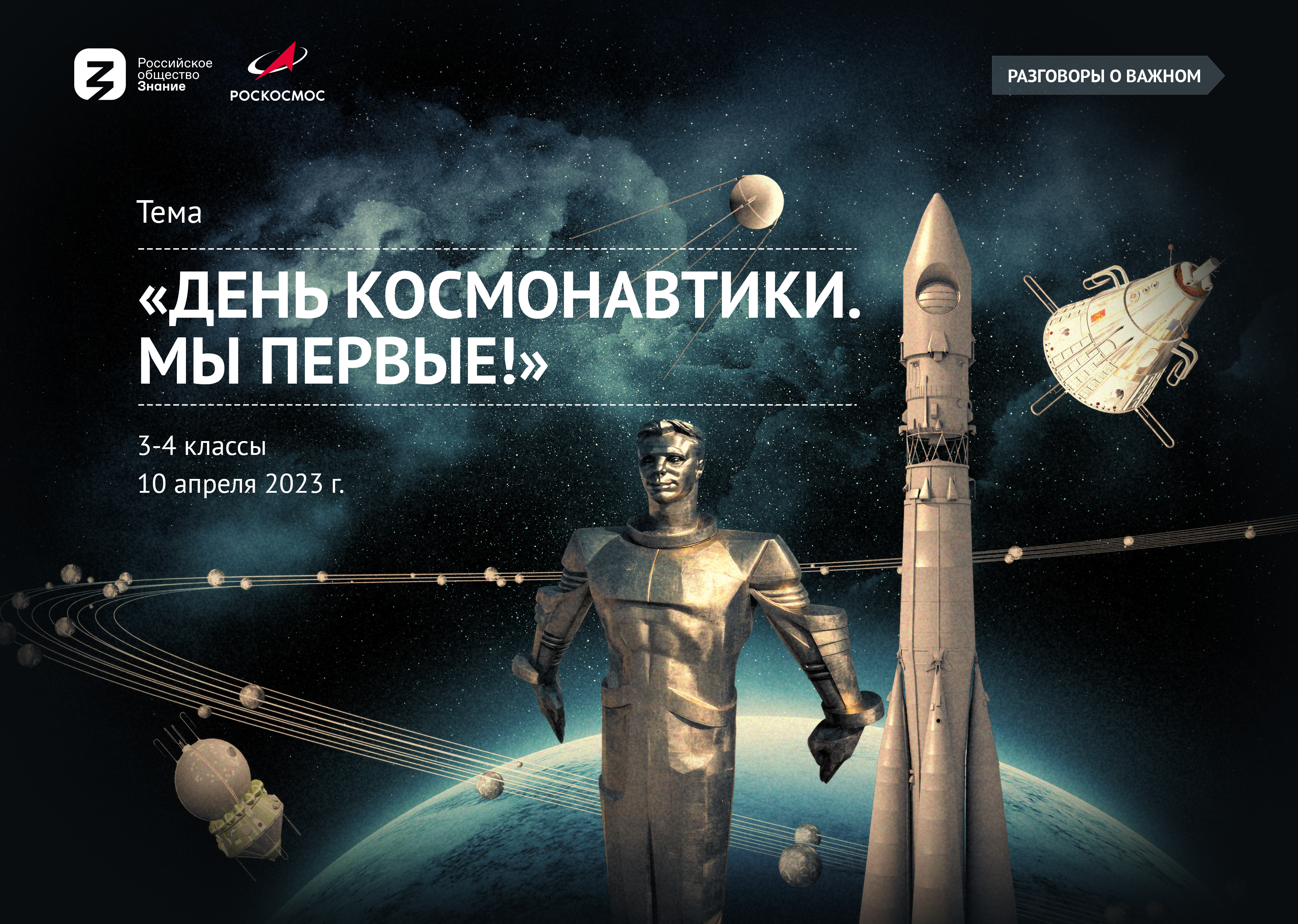 Сергей Павлович Королев
Константин Эдуардович Циолковский
Михаил Васильевич Ломоносов
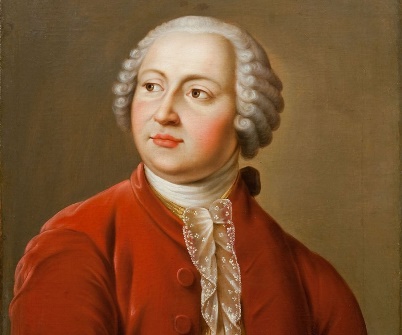 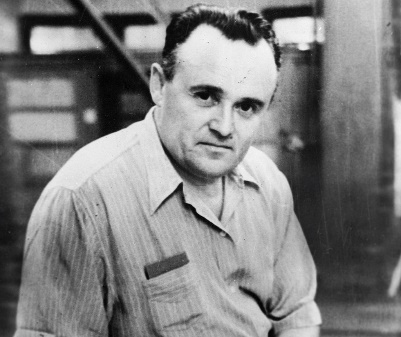 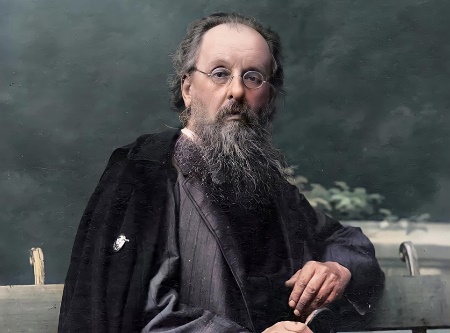 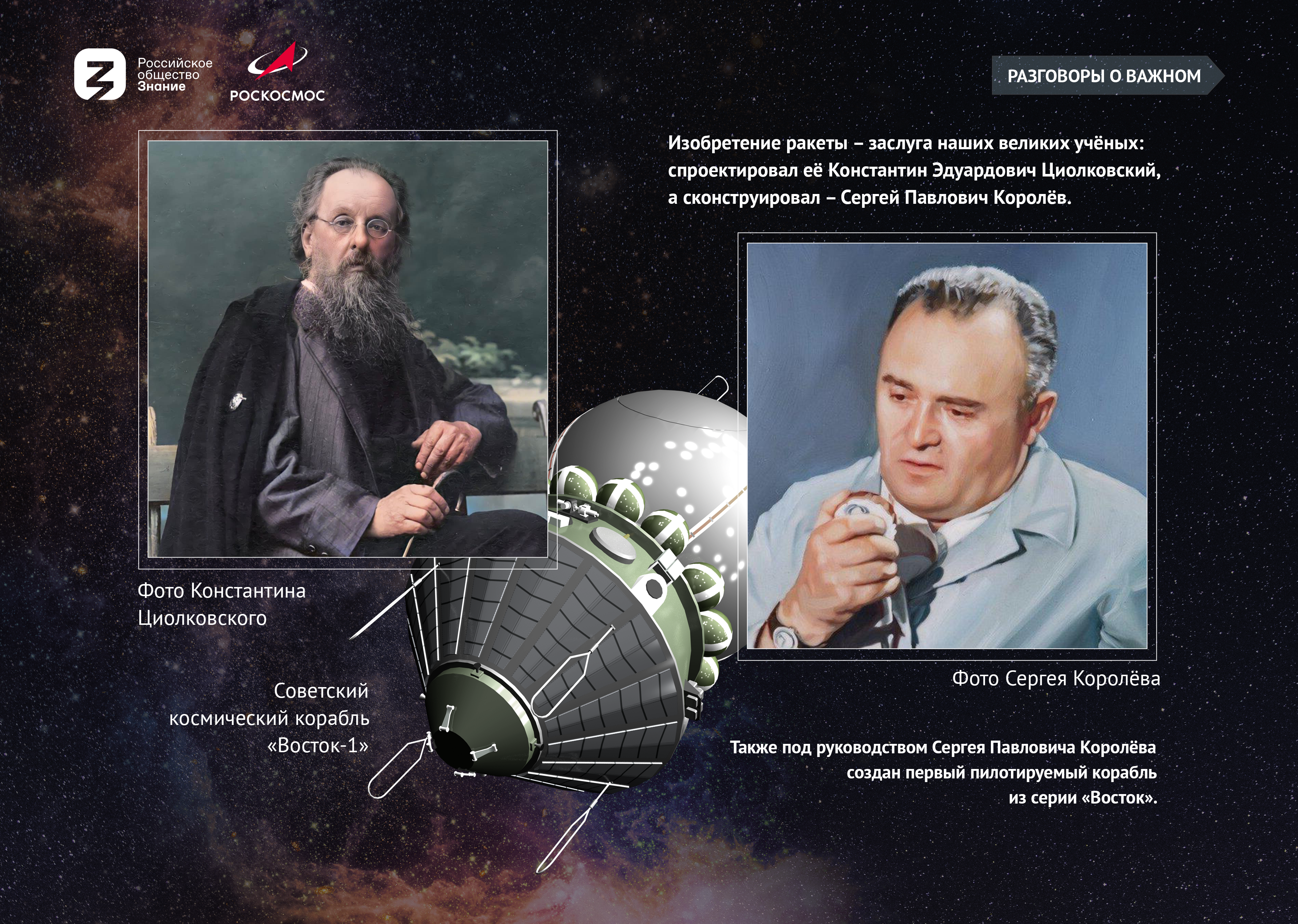 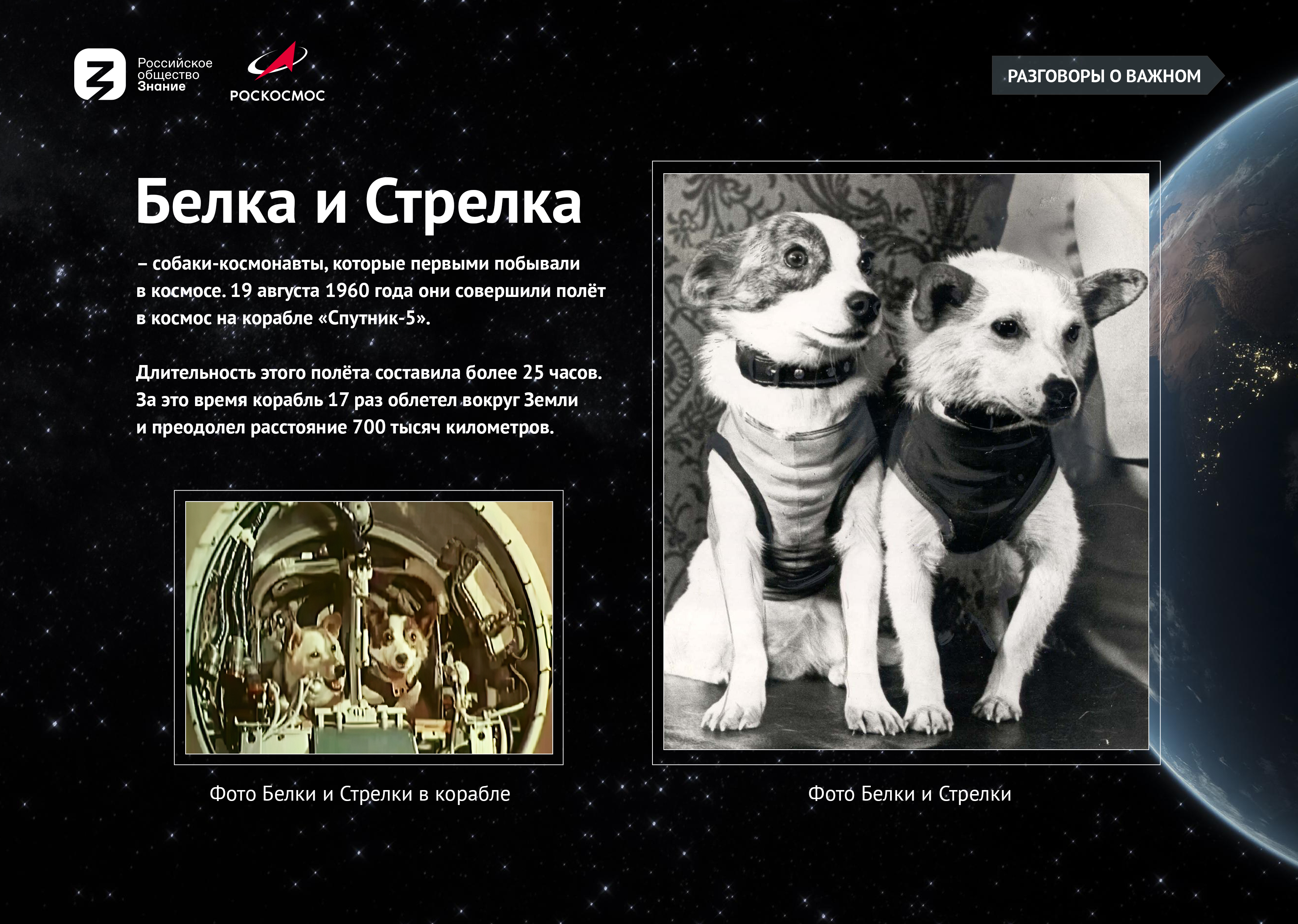 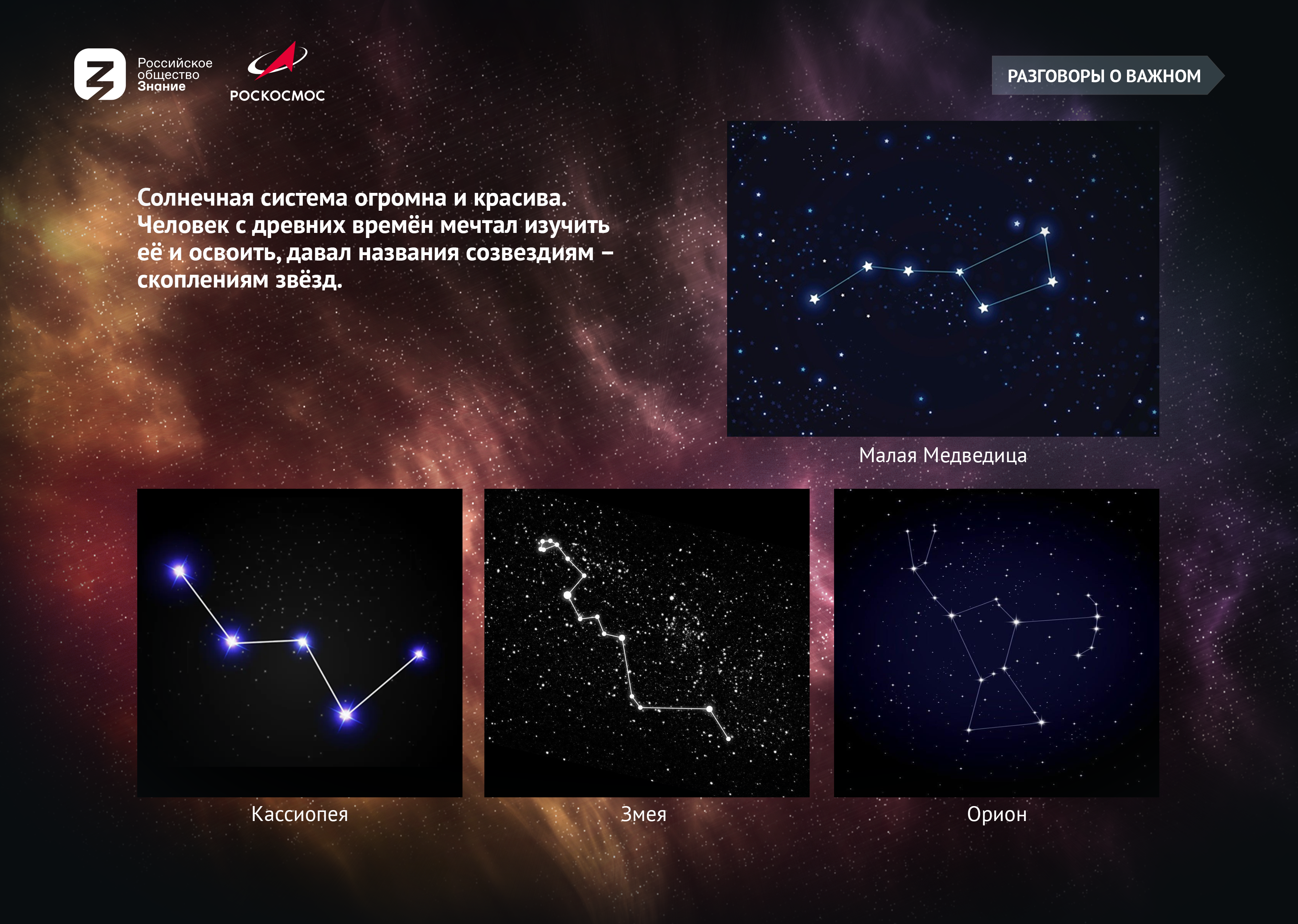 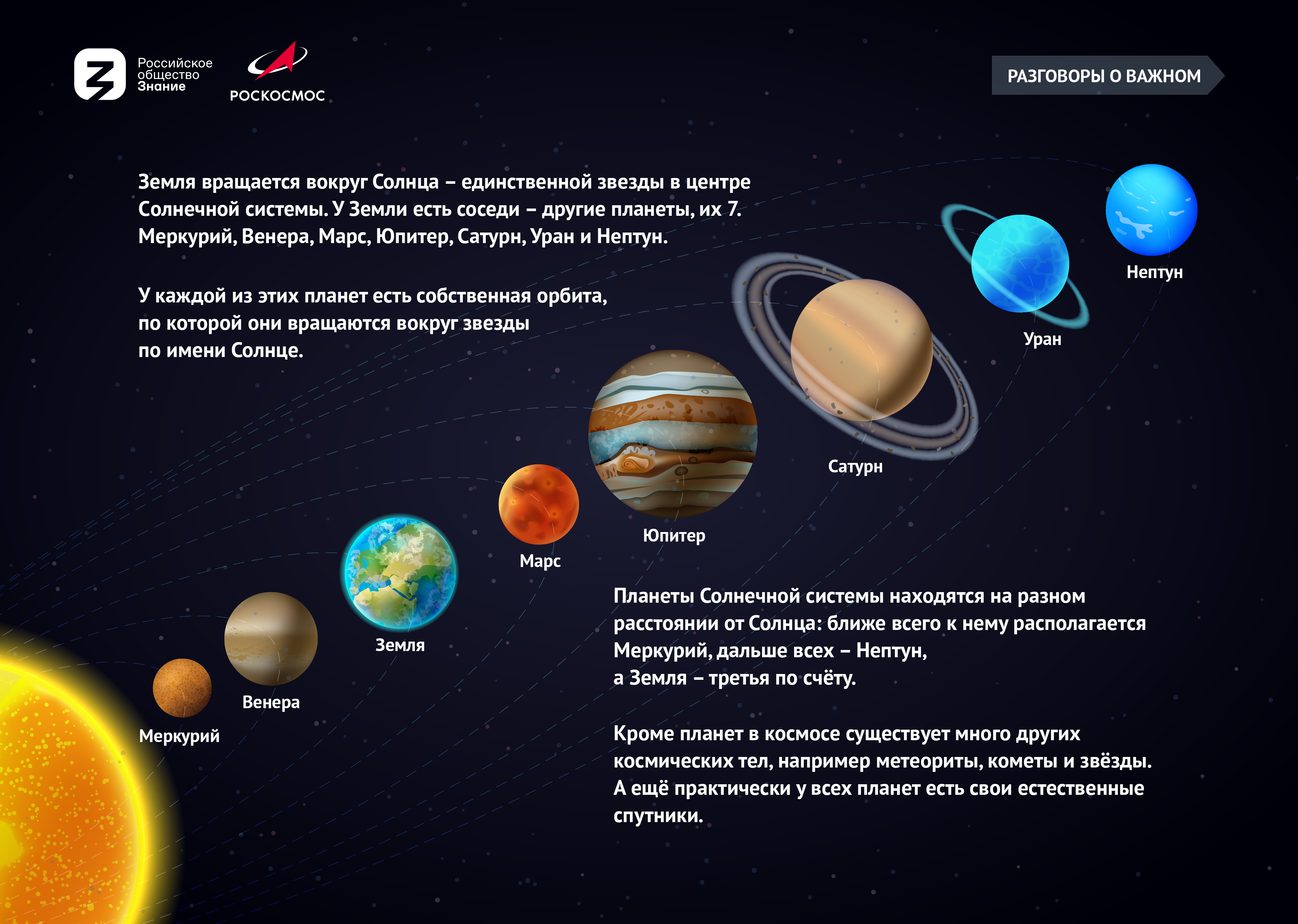 Сверхпустота Эридана
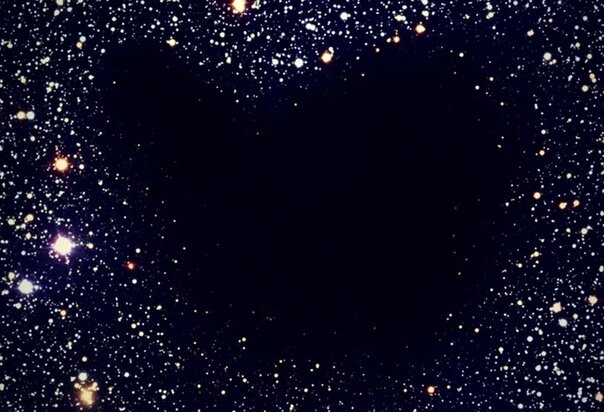 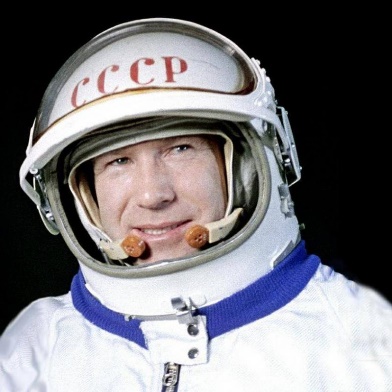 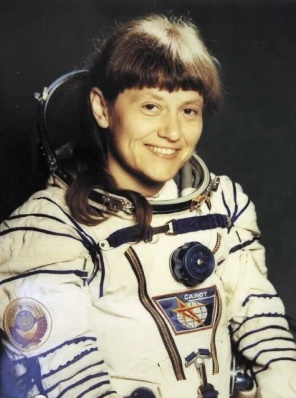 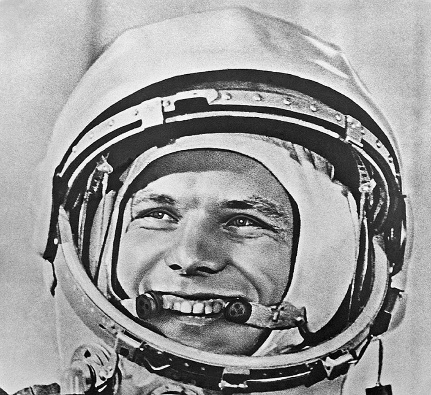 Гагарин Ю.А.
Леонов А.А.
Савицкая С.Е.
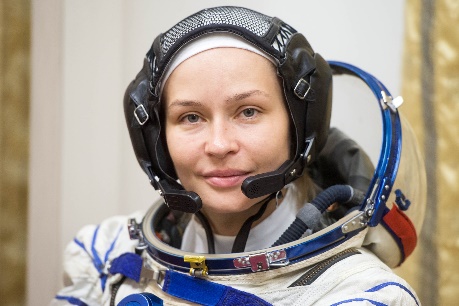 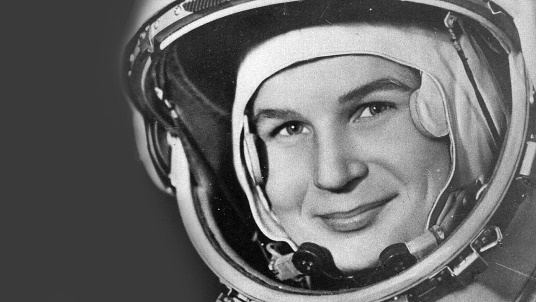 Терешкова В.В.
Пересильд Ю.С.
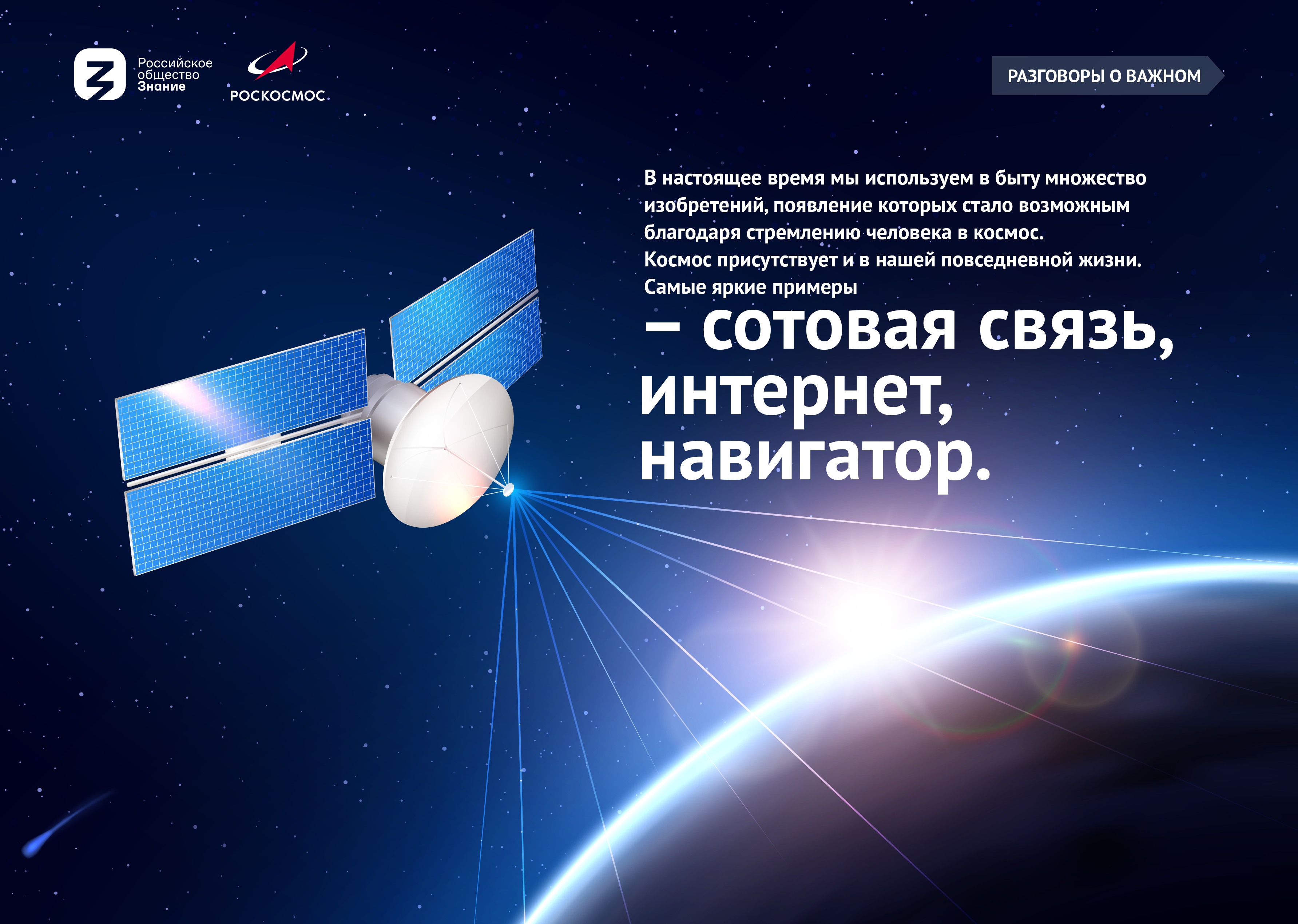 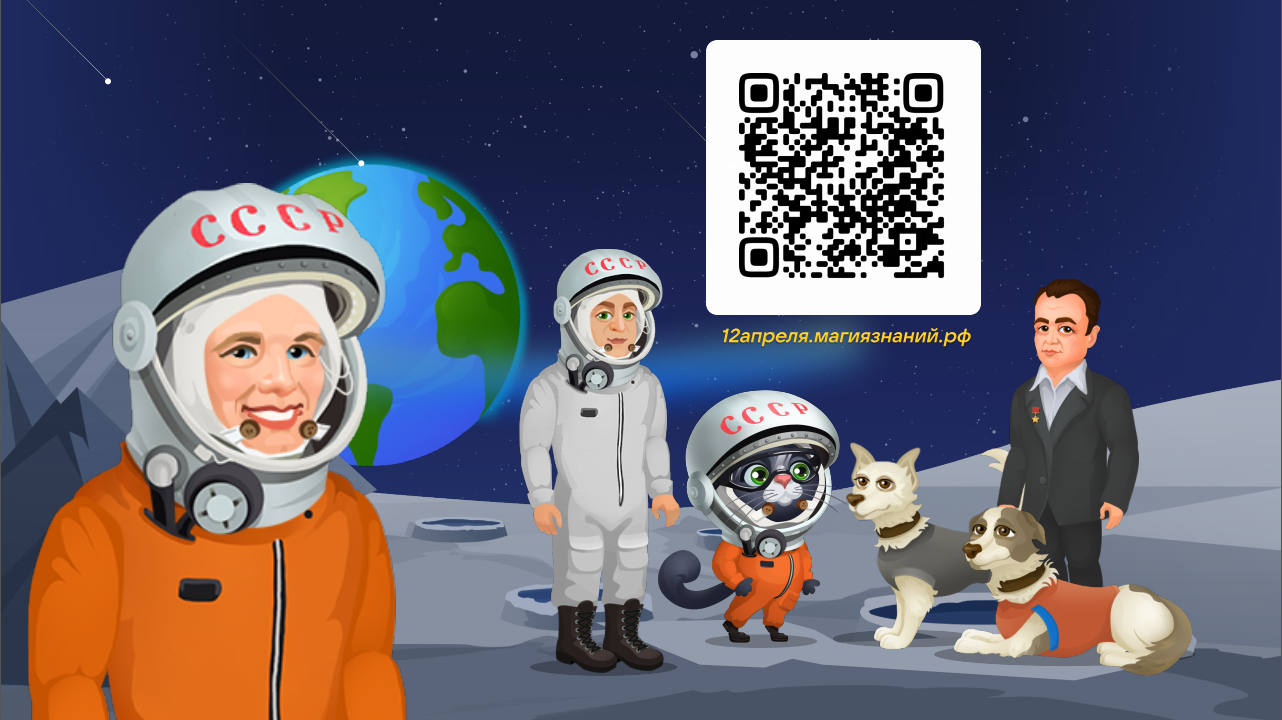 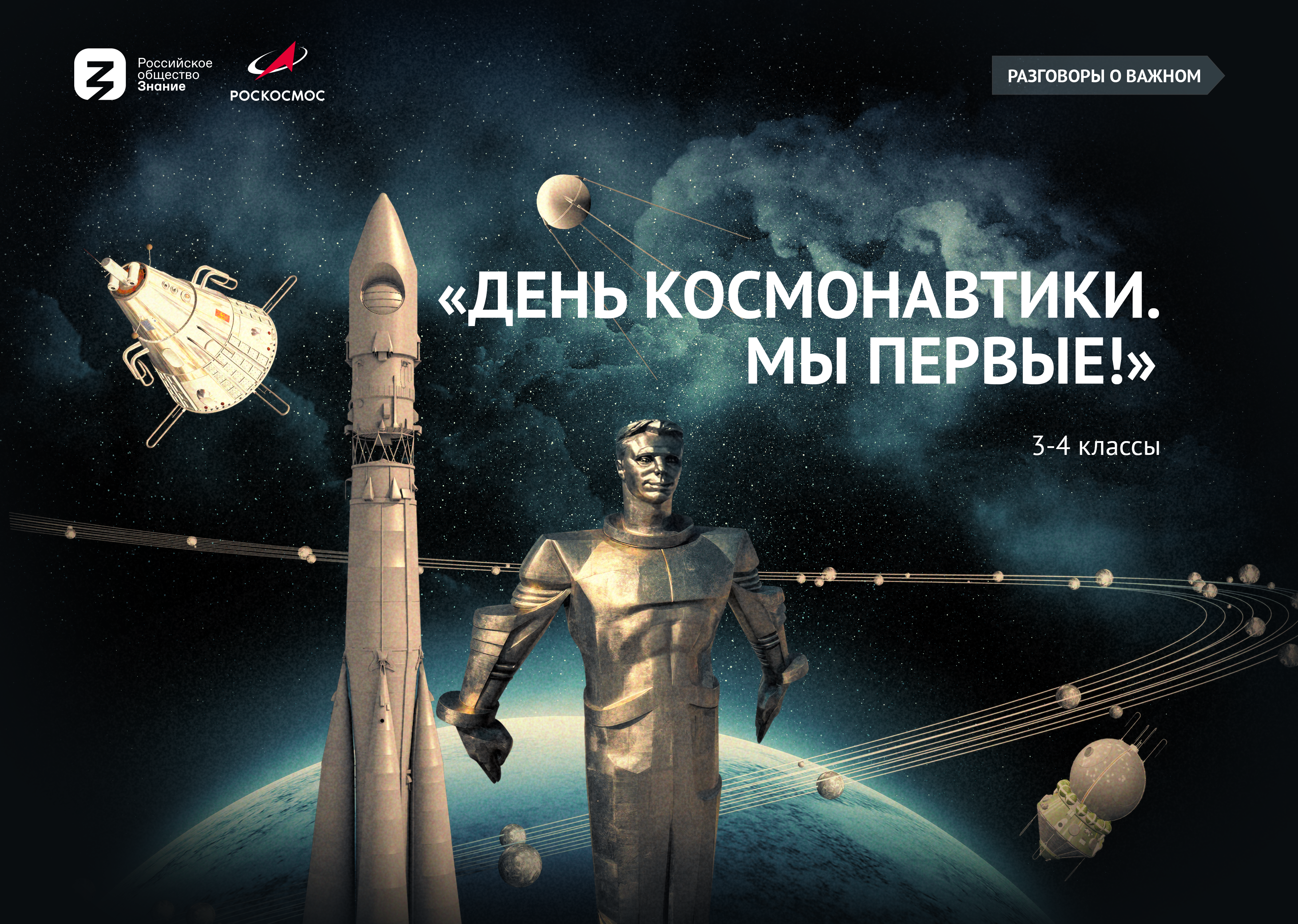